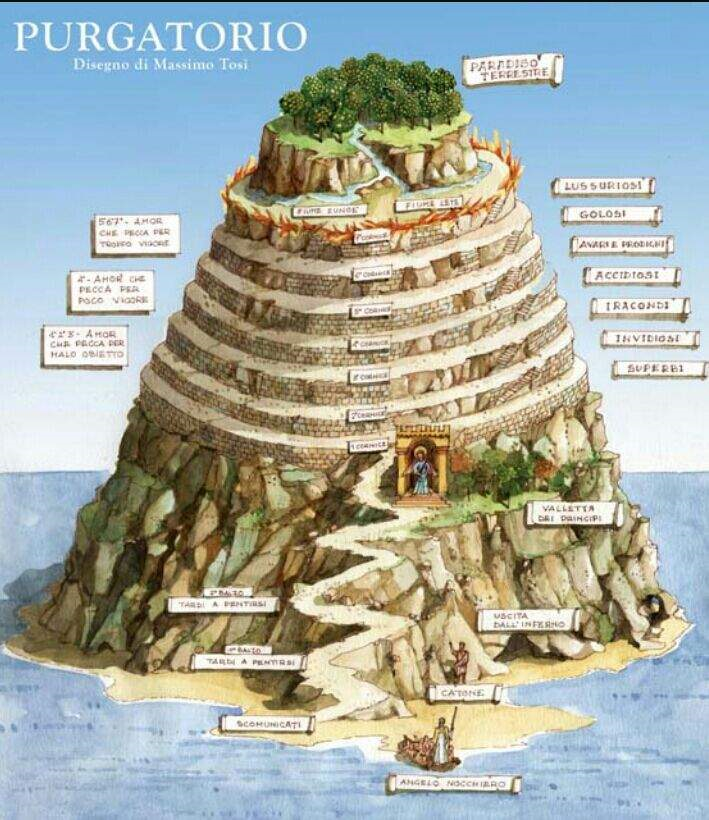 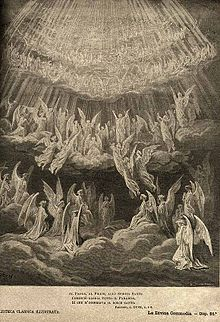 La divina comedia 
“El purgatorio y paraíso de Dante”
Alumno: Aaron Jose Peña Sanchez.
Profesor: Armando Santamaria Juarez.
Grado: 5.sec.B.
Introducción
La salida de Dante y Virgilio del infierno.
El recorrido de los 10 giros  o peñascos del purgatorio.
El reencuentro de Beatriz y Dante.
El recorrido de 10 giros del paraíso.
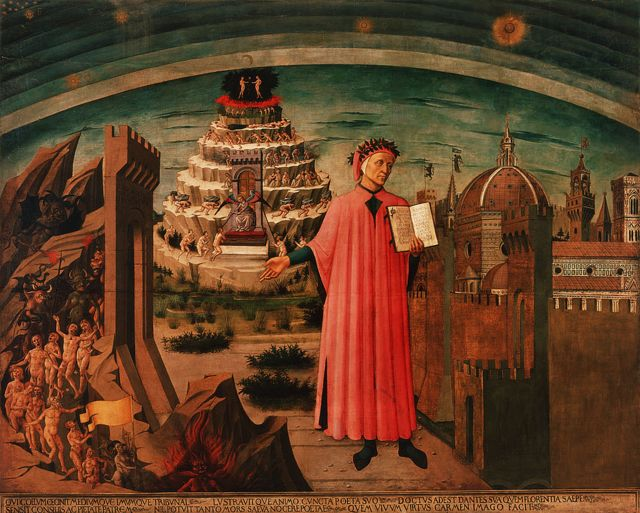 Noveno circulo: Ahora la traición y mañana el perdón.
-La última fosa del inframundo.
-Se castiga la traición.
-Se divide en cuatro rondas: Canina(Cain), Anteoria(Atenor), Ptolomea y Judeca(Judas Iscariote).  
-En el centro está Lucifer.
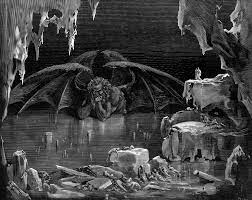 Satanás
-Se encuentra en el centro del noveno círculo.
-Llorará por siempre por traicionar a Dios
-Comerá por siempre a Judas Iscariote, Casio y Bruto.
-Posee tres caras
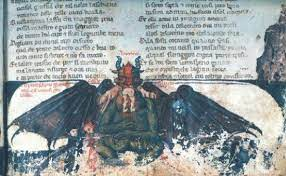 Estructura del purgatorio
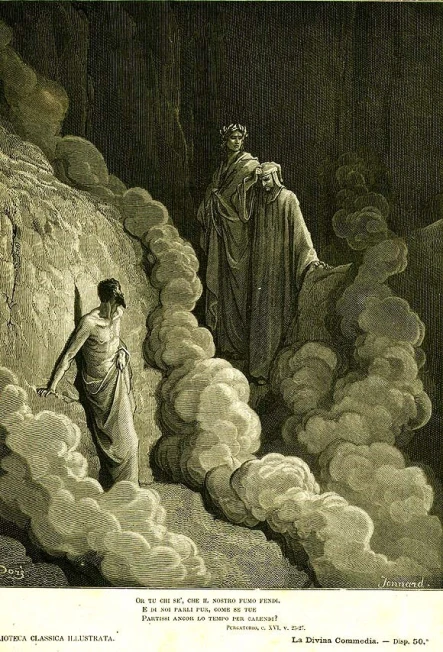 Se encuentra dividido en tres parte:
Antepurgatorio
7 peñascos del purgatorio (se purgan los 7 pecados capitales).
el paraíso terrenal. 
No es eterno
Las almas se purgan y se hacen dignas.
Ante purgatorio
-Encuentro con Catón.(llamado piedemonte) 
-Se encuentran con almas divididas en dos categorías. ( los excomulgados y los arrepentidos).
-Entran solo con su genuino arrepentimiento.
-Llegan a los peldaños.
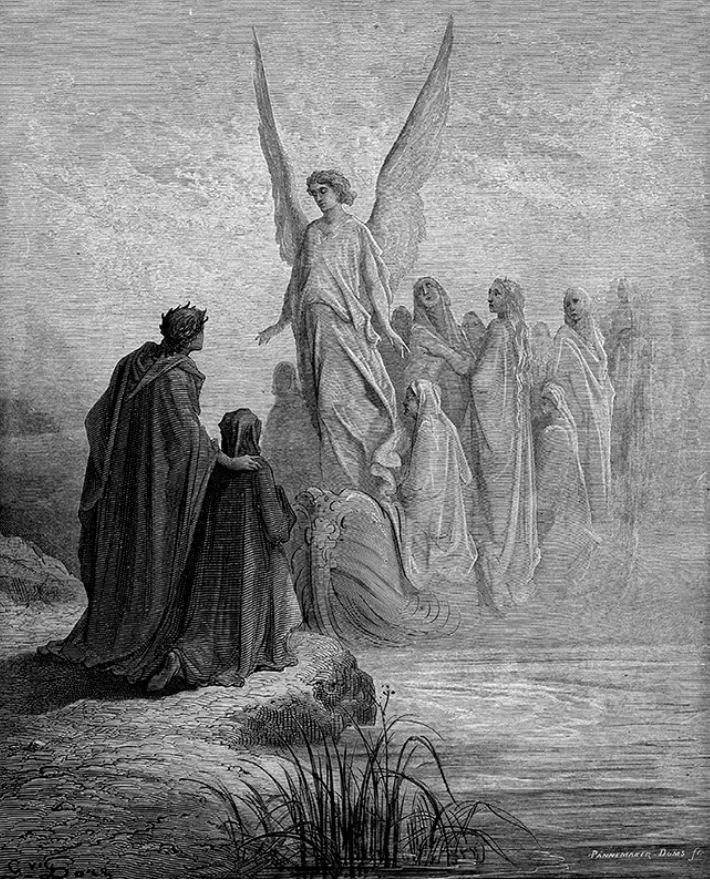 PRIMER PELDAÑO : La soberbia
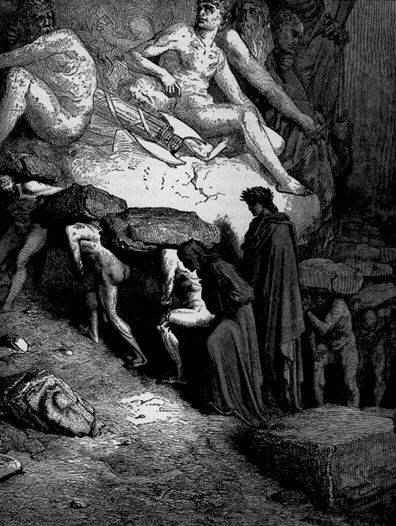 En este primer giro se encuentra aquellos que en vida vieron a los demás con superioridad y desprecio.
Destinados a pagar este desprecio cargando una piedras en los espaldas.
Segundo peldaño: “La envidia”
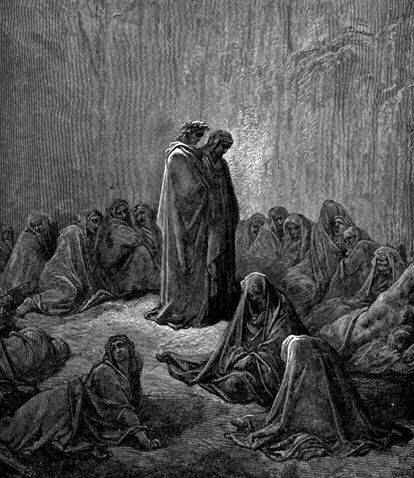 -Aquellos que en vida miraron con deseo y repudio la felicidad y el bien de otros.
-Ellos purgan su pecado cosidos de ojos y túnicas grises.
-Escuchando voces sobre la importancia de la generosidad.
Tercer peldaño: “la ira”
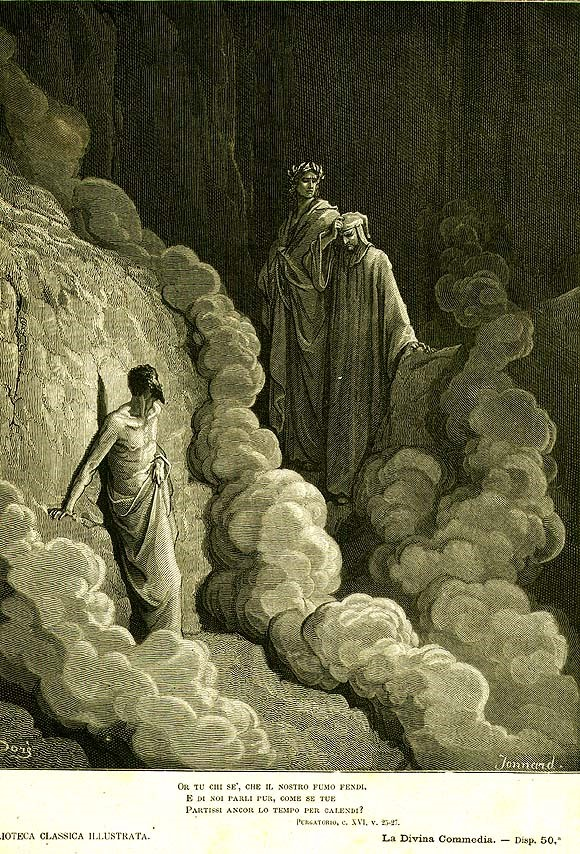 -Aquí se encuentran aquellos que vida fueron  dominados por la ira en vida.
-Purgan su pecado vagando en espesa niebla (simboliza la ceguera dianteira ira)
Cuarto peldaño: “Pereza”
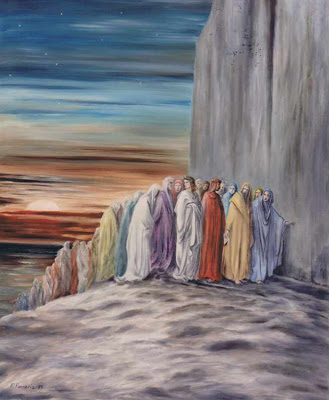 -Entran aquellos que en vida no cumplieron su deber.
-Su castigo es realizar el trabajo no hecho en vida corriendo con alegría para purgar su pecado.
Quinto peldaño: “La avaricia”
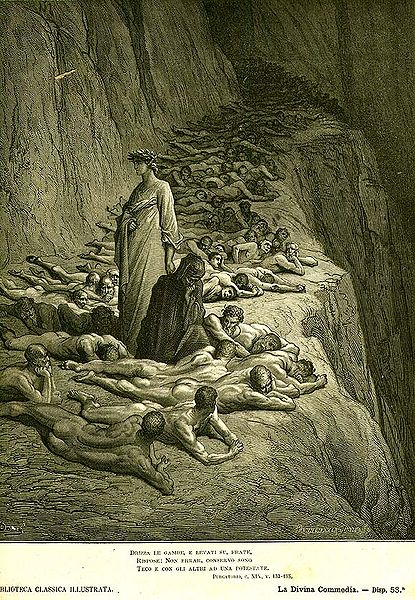 -Entran aquellos que en vida se preocuparon por los bienes materiales (codicia o extravagancia).
-Purgan su pecado mirando boca abajo ( sin posibilidad de moverse) y rezando:
-“Adhaesit pavimento anima mea” (Mi alma está adherida al polvo, vivifícame con tu Palabra),
Sexto peldaño: “La gula”
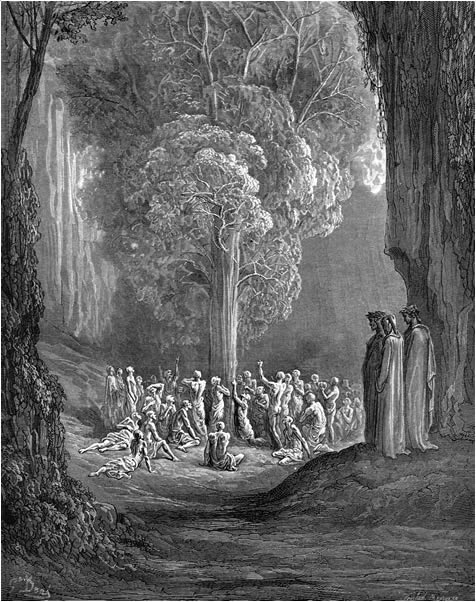 -Aquellos que en vida a pesar de estar satisfechos continuaban comiendo, bebiendo o saciando su cuerpo.
-Purgan su alma con abstinencia obligatoria (serca de arboles llenos de fruta).
Séptimo círculo: “La lujuria”
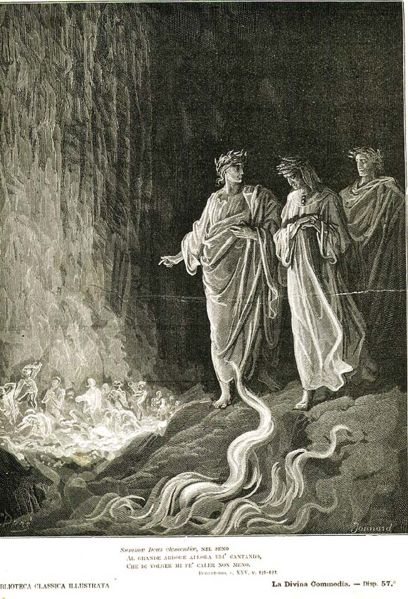 -Se encuentran aquellos que mal dirigieron su deseo sexual.
-Estos deberán pagar su pecado siendo constantemente quemados por una pared de llamas por la que tienes que pasar todas las almas.
Paraíso terrenal: “El inicio del fin”
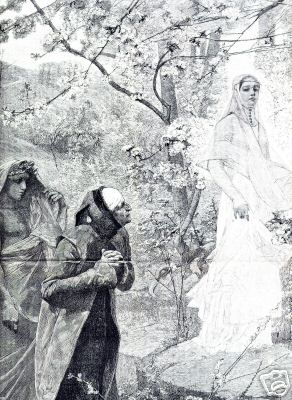 -El fin del acompañamiento de virgilio.
-El primer lugar de la creación de Dios (El jardin del eden) y su más grande  creación (El hombre).
-Encuentro con matilda (Se reencuentra con Beatriz).
Primer giro: “La luna”
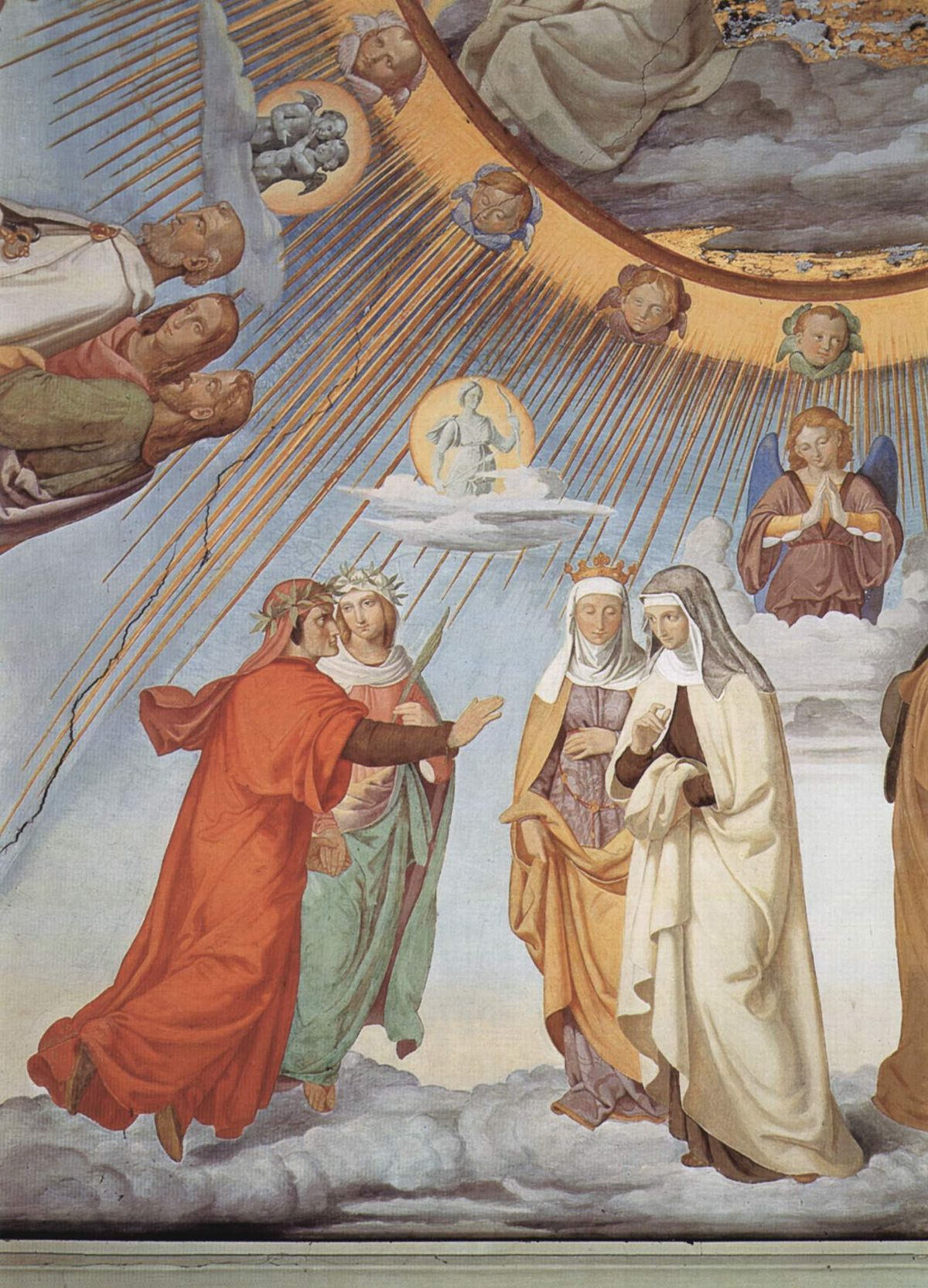 -Almas débiles y Ángeles custodiando el camino.
-Las fases de la Luna representan la inconstancia de las almas. 
-Beatriz explica que un voto es un pacto firmado entre el hombre y Dios en el cual una persona ofrece su libertad a Dios.(Menciona el sacrificio de Agamenón y las hijas de Jefe)
Segundo giro: “Mercurio,los ambiciosos”
-Almas activas y arcangeles.
-Representan que por fama hacen el bien solo por fama (representa lo insignificante que es mercurio con el sol).
-Se encuentran con el emperador Justiniano.
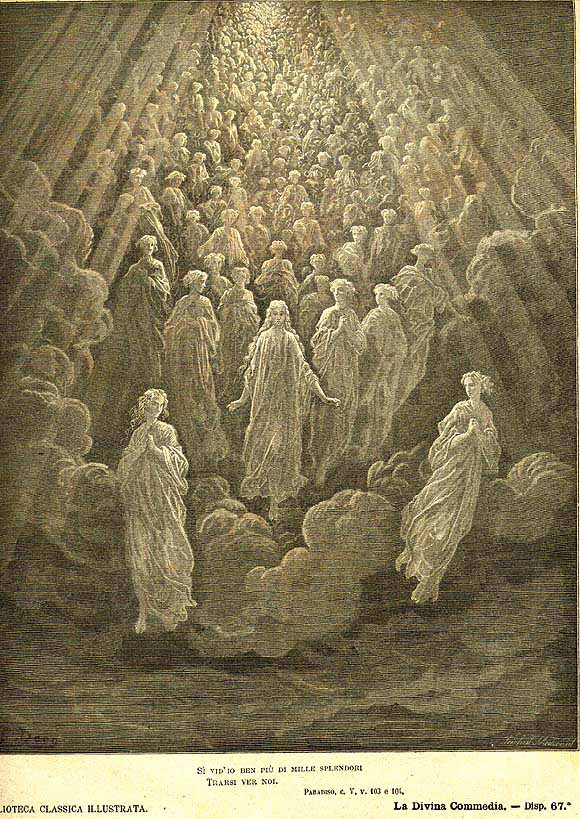 Tercer giro: “Venus, los mantes”
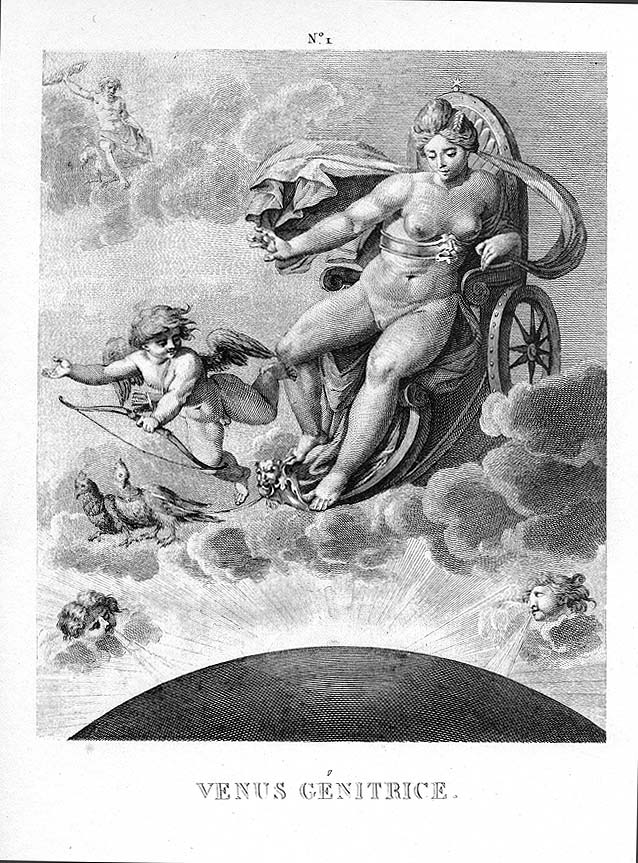 -Lo convierte en la esfera de los amantes, quienes fallaron en la virtud de la templanza (almas amantes).
-Se encuentran con Carlos Martel de Anjou-Sicilia y el trovador Fulco de Marsella
Quinto giro: “El sol, los sabios”
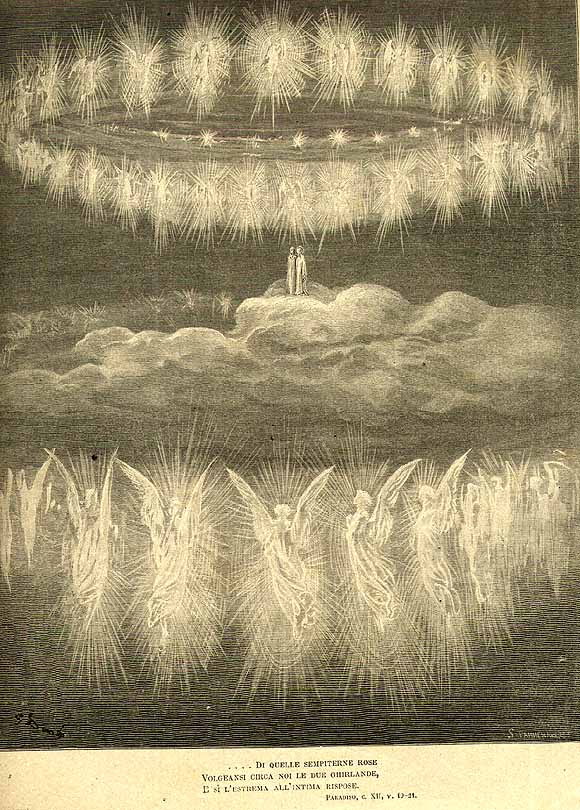 -Almas intelectuales que acompañan la luz y iluminan a la tierra con los conocimientos.
-Dividido en dos parte con 12 lunas cada uno(cantando la trinidad).
-Principal alma encontrada Santo Tomás de Aquino.
-Se explica la presencia de Salomón, quien se encuentra en el lugar por sabiduría real, más que filosófica o matemática
Sexto giro: “Marte, los guerreros de la Fe”
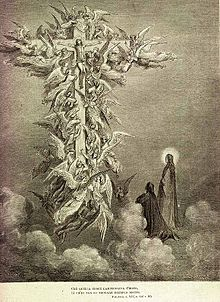 -Aquí están los espíritus militantes y presidido por las virtudes.
-Se encuentran almas que pelearon por la fe y dieron su vida por Dios.
-Muestran la virtud y el coraje.
Séptimo giro: “Saturno, los complenativos”
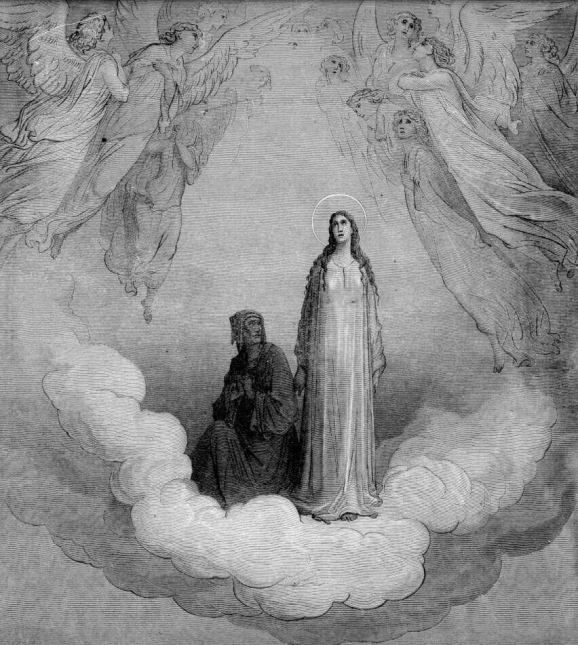 -Se encuentran almas y espíritus complenativas.
-Se encuentran por Pedro Damián, y discute con él sobre el monacato, la doctrina de la predestinación, y la triste situación de la Iglesia.
Octavo giro: “Las estrellas fijas,  fe, esperanza y amor”
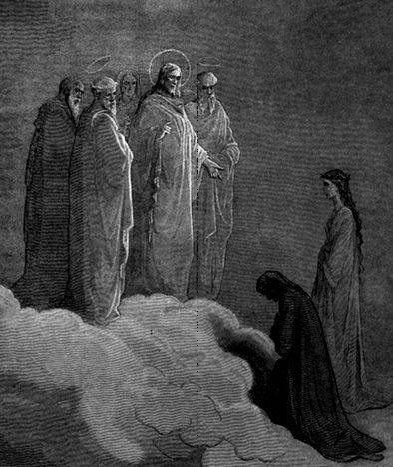 -Es la de las estrellas fijas y es presidida por los querubines. Aquí están los espíritus triunfantes.
-San Pedro examina a Dante sobre la fe, preguntándole qué es, y si alberga o no ese sentimiento.
-Santiago examina a Dante sobre esperanza, y Beatriz da fe de que el autor albergar ese sentimiento.
-San Juan examina a Dante sobre el amor. En su respuesta, el protagonista se refiere al concepto de «amor torcido»
Noveno giro: “El primer Móvil”
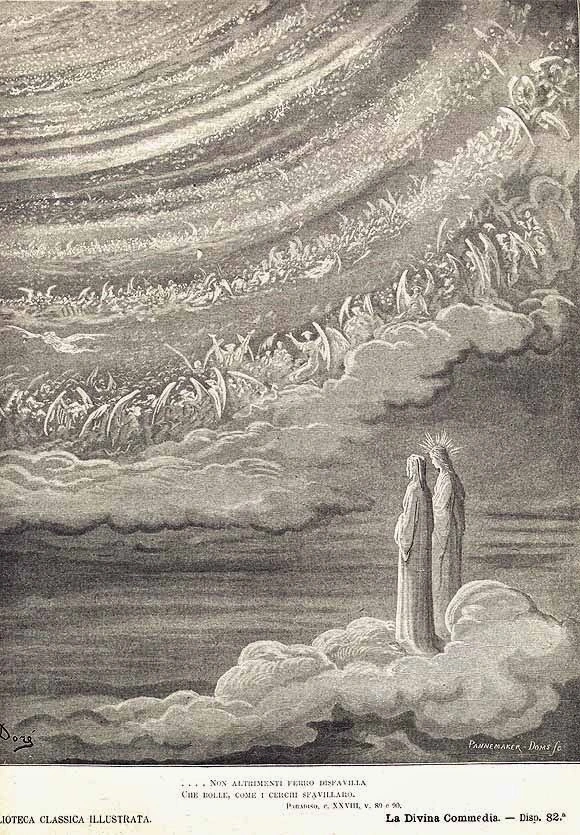 -Presidido por los serafines y en el que se encuentran, sin dejar de estar en los otros, los coros angélicos.
-Dios la mueve directamente, haciendo que por reacción a su vez se muevan todas las otras esferas que alberga.
-Es la morada de los ángeles, y allí ve Dante a Dios como un intenso punto de luz rodeado de nueve anillos de ángeles.
Décimo giro: “El empíreo”
-Fin de la aventura de Dante:
-Los ángeles según su jerarquía, los bienaventurados y Beatriz (Se convierten en una enorme rosa).
-Dante se convierte en luz y ve a Dios.
-Su guia es San Bernardo.
-Regresa al plano terrenal.
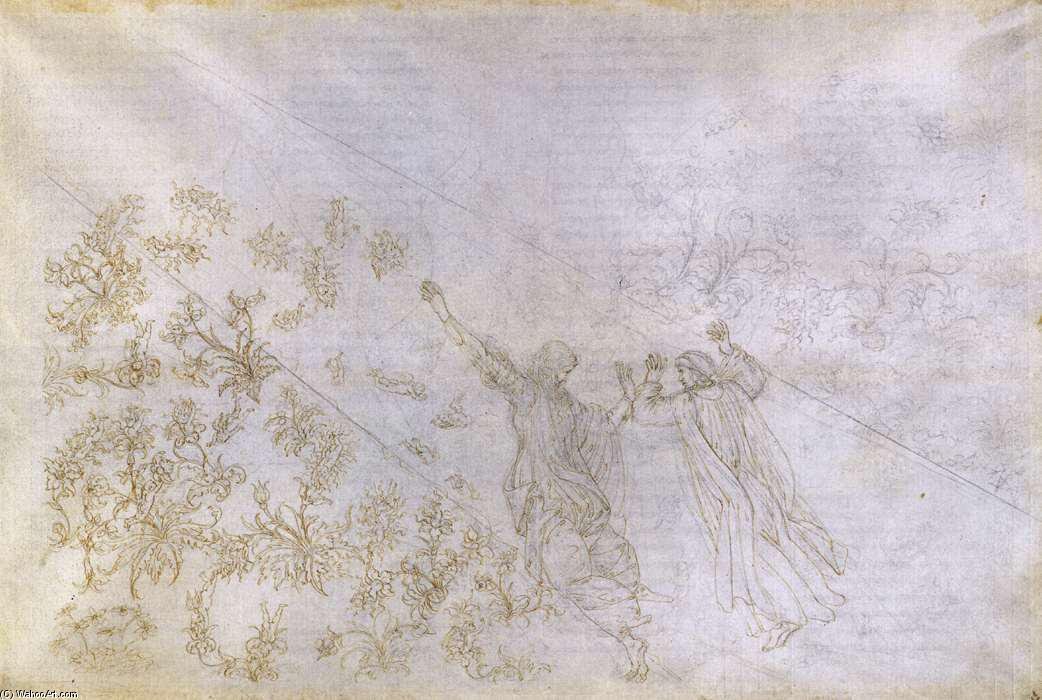